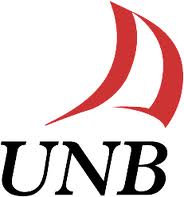 Building an Ontology of Semantic Web TechniquesUtilizing RDF Schema and OWL 2.0 in Protégé 4.0
Presented by:
Naveed Javed			3339917
Nimat Umar			3431072
Syed Hasan			3426658
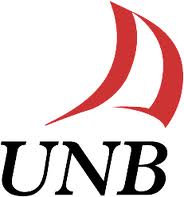 Contents
Introduction to OWL Ontologies
DL Query
Project Overview
Implementation in Protégé
DAG of our ontology 
References
Project Demonstration
Introduction to OWL Ontologies
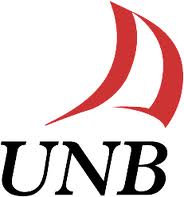 Ontologies 
capture knowledge about domain of interest
 defines relationships between concepts
Web Ontology Language (distinguishing factors)
W3C standard
OWL Operators also includes intersection, union and negation
Consists of individuals, properties and classes they roughly correspond to Protégé frame instances, slots and classes
Doesn’t use Unique Name Assumption
Classes
Concrete representation of concepts
Sets that contain individuals
Naming convention
Taxonomies are the superclass-subclass hierarchies
Reasoner can automatically compute the superclass-subclass relationship
Empty ontology contains one class called ‘Thing’
The ‘Thing’ class represents the set containing all individuals. All classes are a subclass of ‘Thing’ class
Disjoint classes
Individuals are instances of a class. They represent objects in the domain of interest
Introduction to OWL Ontologies
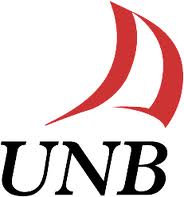 Properties
Represent relationships
Binary in nature
Are limited to having single value i.e. being functional
Naming convention
Types of properties
Object (link individual to another individual)
Datatype (links an individual to an XML schema datatype value or an rdf literal)
Annotation (metadata)
Properties can be inverse, symmetric, asymmetric, reflexive, transitive
Restrictions
Class of individuals based on the relationships that members of the class participate in
Types of Restriction
Existential (Some) – classes of individuals that participate in at least one relationship along a specified property to individuals that are members of a specified class
Universal (All)  - classes of individuals that for a given property only have relationships along this property to individuals that are members of a specified class
Reasoner
Processes Ontologies
Tests whether one class is a subclass of another
Results in computation of inferred ontology class hierarchy. Explicitly created known as the asserted
Used in  consistency checking
Protégé uses Fact++ and Pellet
DL Query
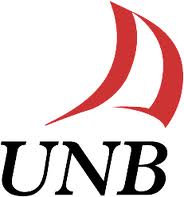 Manchester OWL syntax
Less verbose
Quicker to write and easier to read
symbols such as ∃, ∀, ¬ and have been replaced by keywords such as “some”, “only”, and “not”
infix notation rather than a prefix notation for keywords
an infix notation makes the syntax easier to read and understand for non-logicians
Some examples
Project Overview
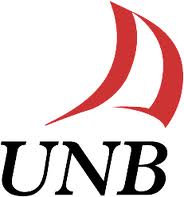 Idea
Build an Ontology that will provide useful information to future students who are interested in the Semantic Web Techniques Course

The domain that we choose for this ontology was Semantic Web Techniques course material.



Goal
Students should be able to search course material and find detailed information about different areas of Semantic Web Technique course.
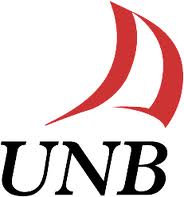 Implementation in Protégé
Creation of Classes and Subclasses

Assignment of Individuals (Course URLs) to Classes

Creation of Object properties

Assignment of Object Properties to  some Classes

Consistency Checking using Pellet Reasoner

Visualization using OWLViz
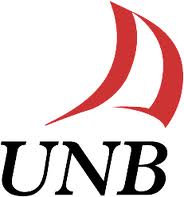 DAG of our ontology (Generated by OWLViz)
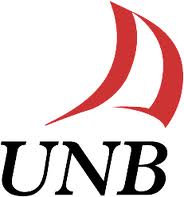 References
1) A Practical Guide To Building OWL Ontologies Using Protege 4 and CO-ODE Tools
Edition1.3 http://owl.cs.manchester.ac.uk/tutorials/protegeowltutorial/resources/ProtegeOWLTutorialP4_v1_3.pdf
2) The Manchester OWL Syntax
http://www.co-ode.org/resources/reference/manchester_syntax/
3) CS 6795 Semantic Web Techniques - Course Outline Sep.-Dec. 2012
http://www.cs.unb.ca/~boley/cs6795swt/syllabus.html
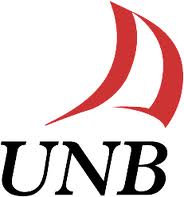 Project Demonstration